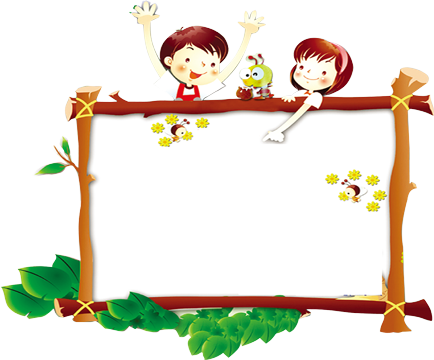 Kể chuyện: Cá đuôi cờ
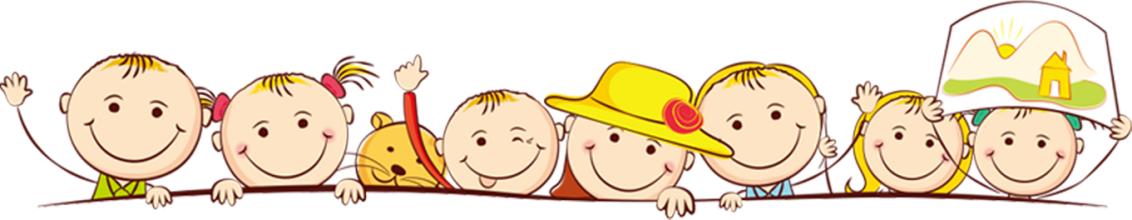 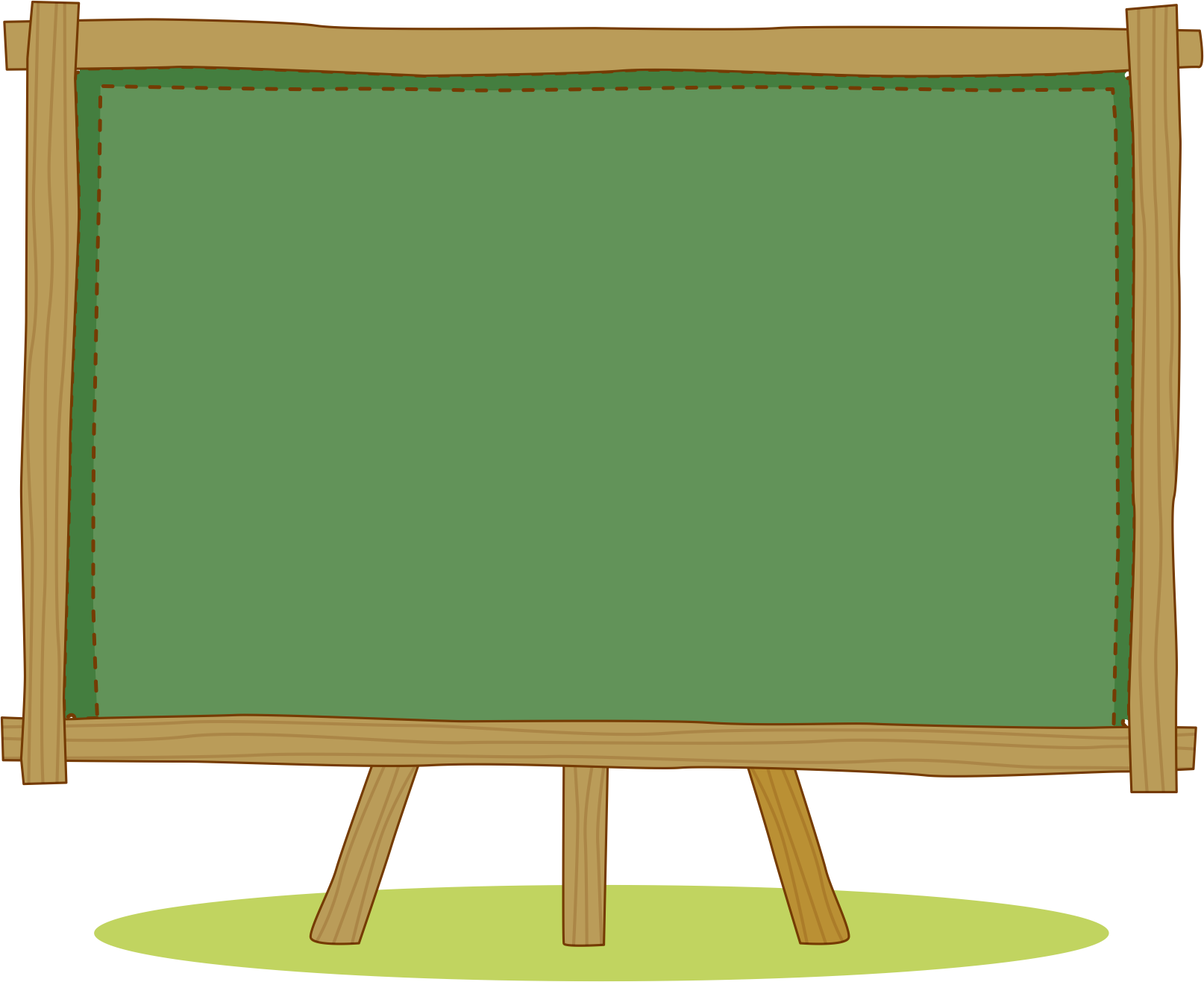 Nghe kể chuyện
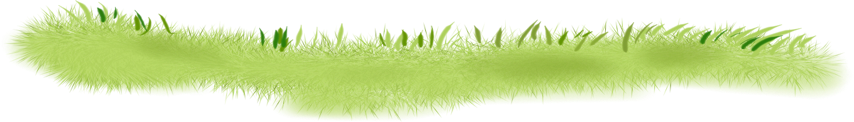 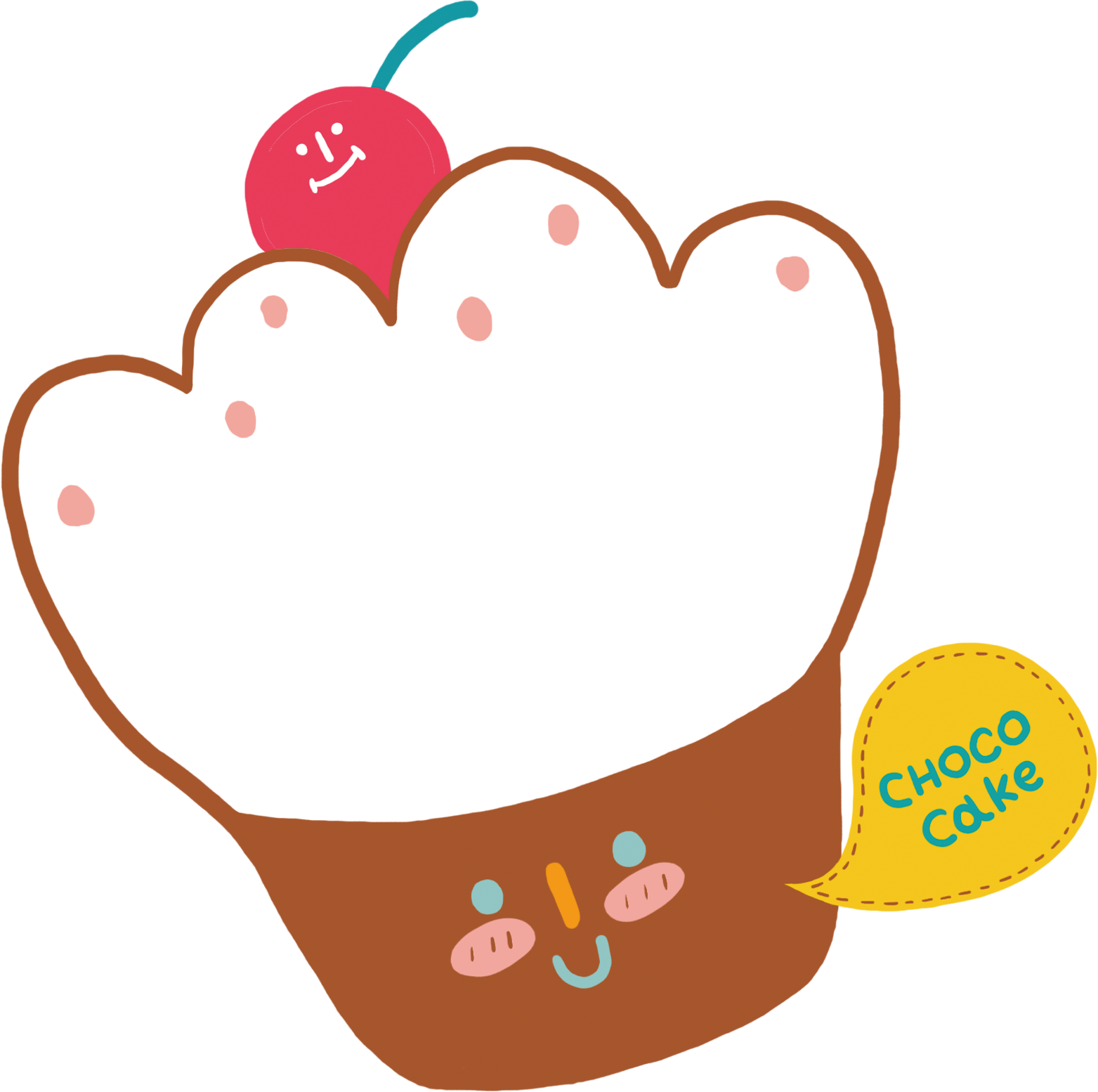 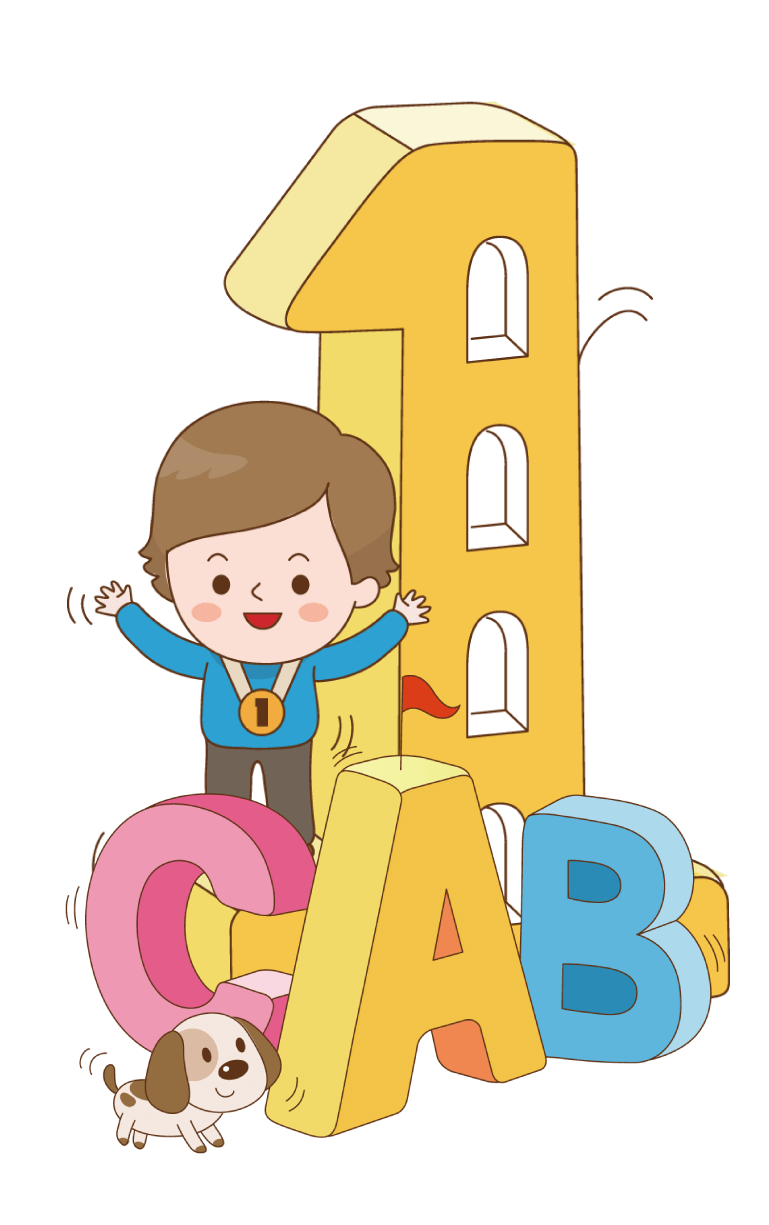 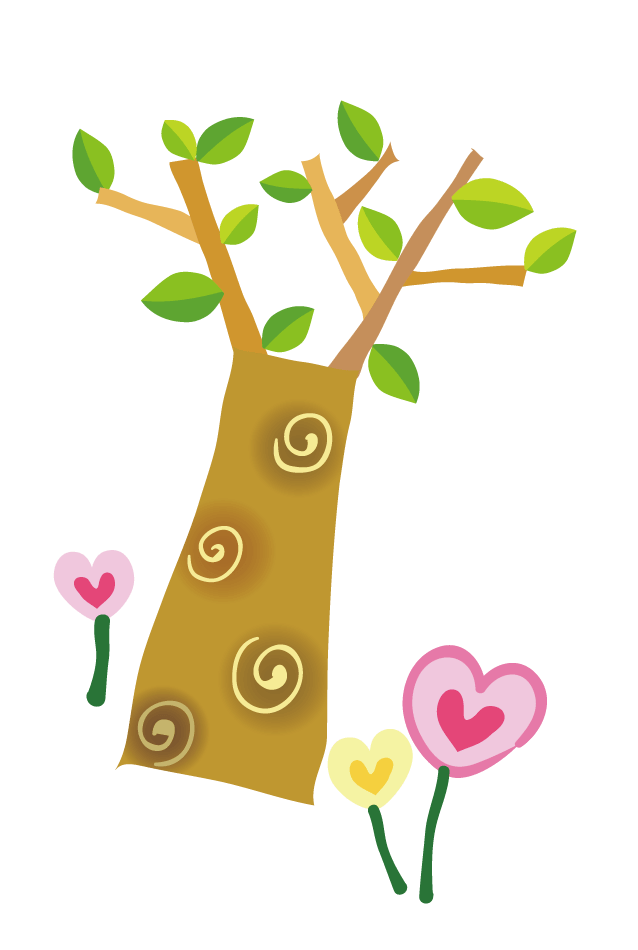 Kể chuyện theo tranh
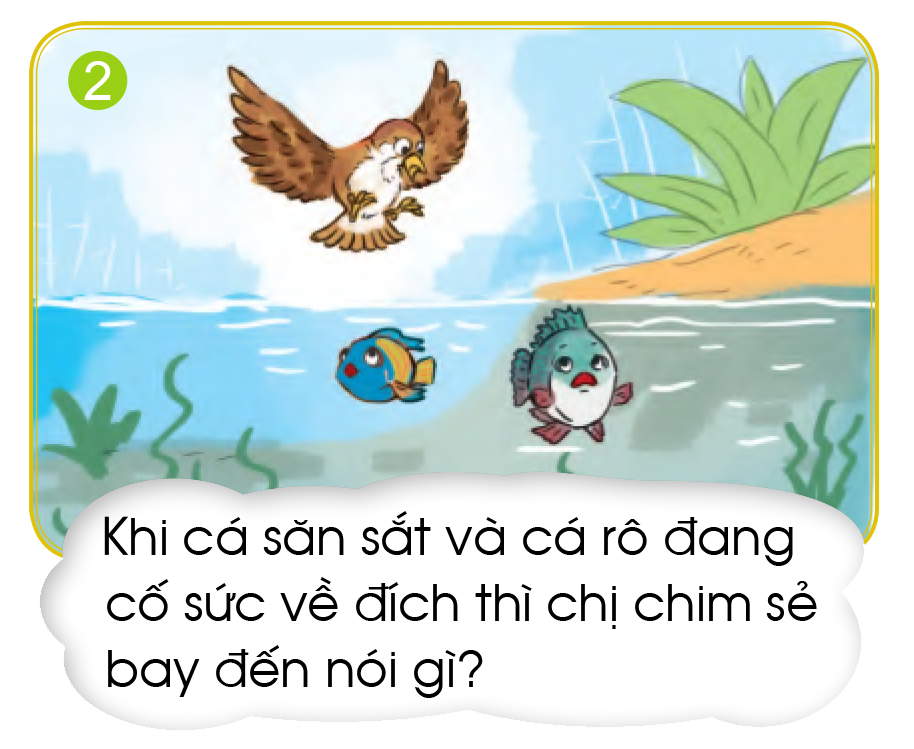 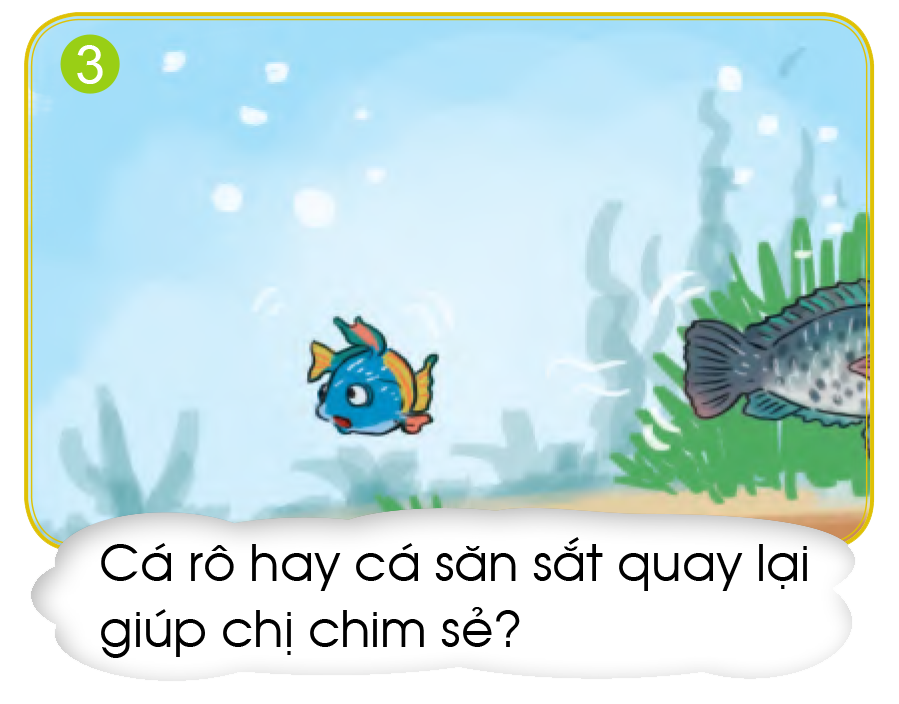 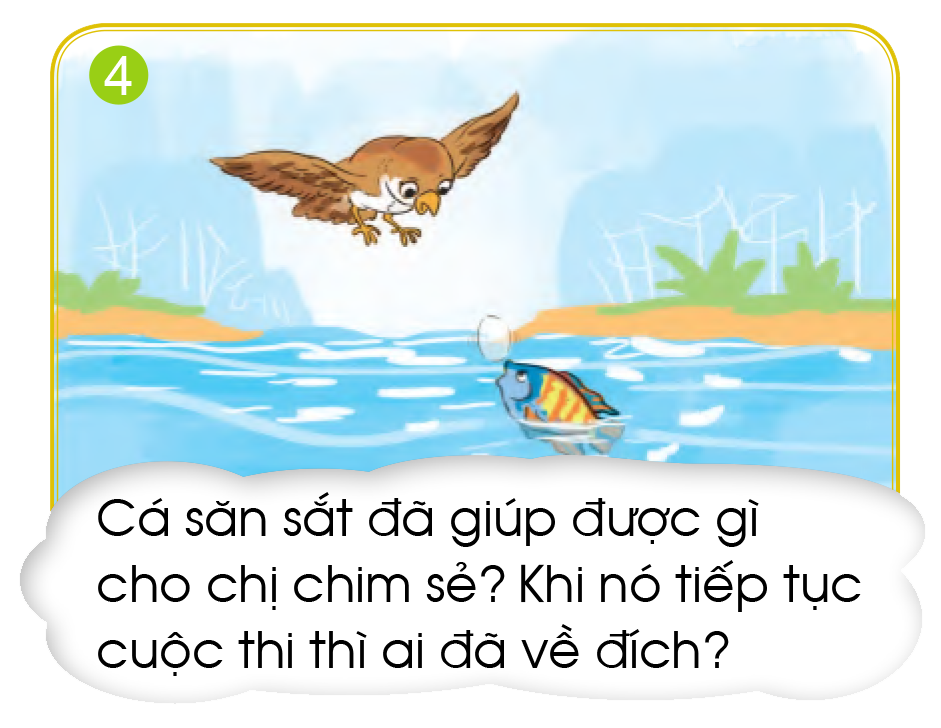 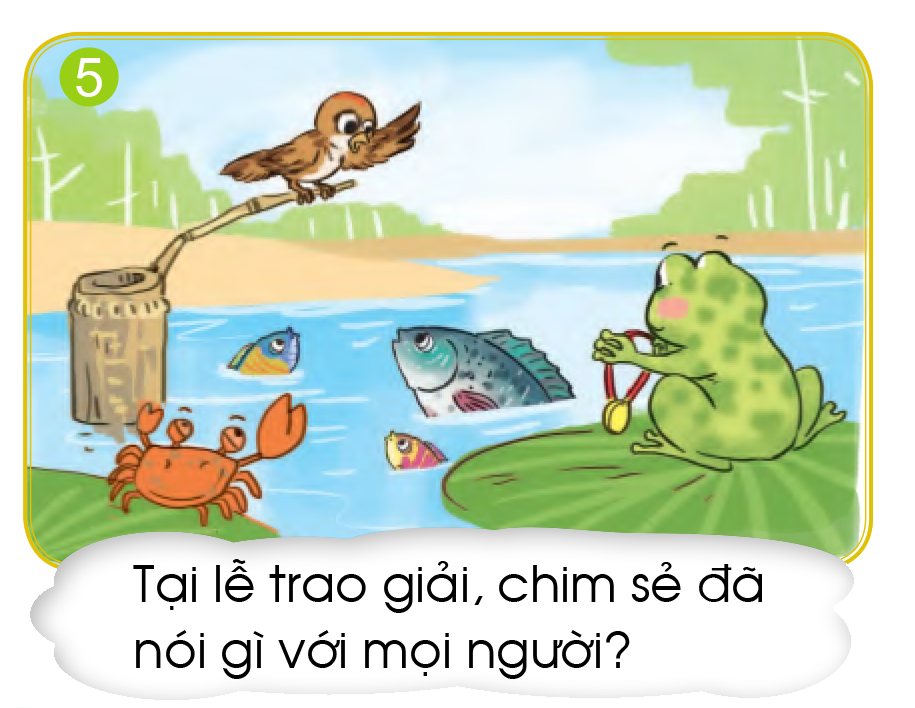 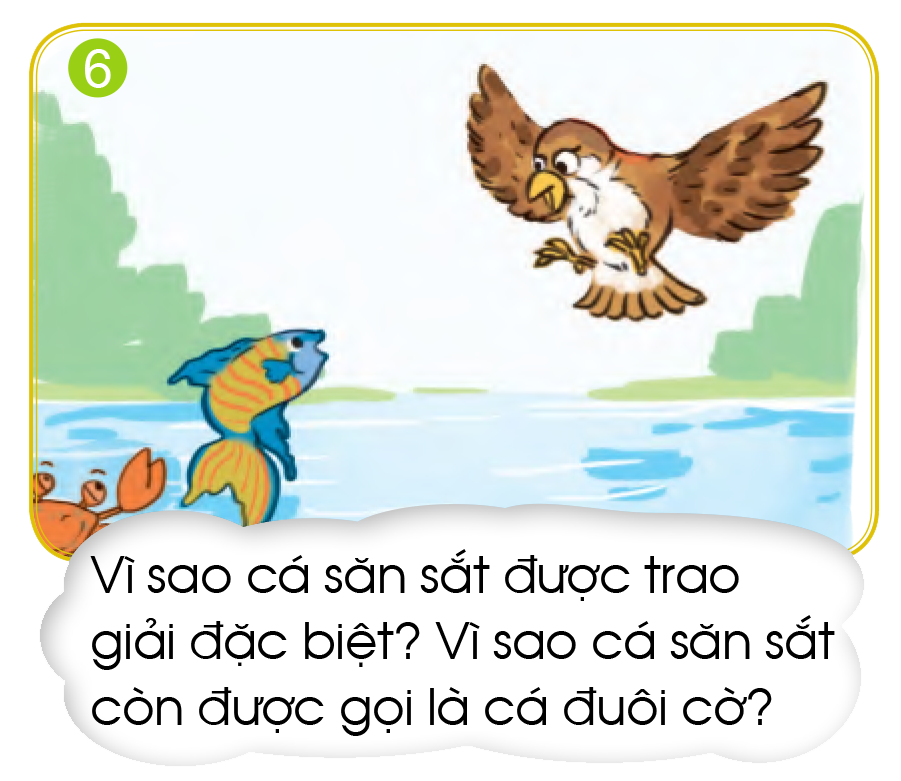 THƯ GIÃN
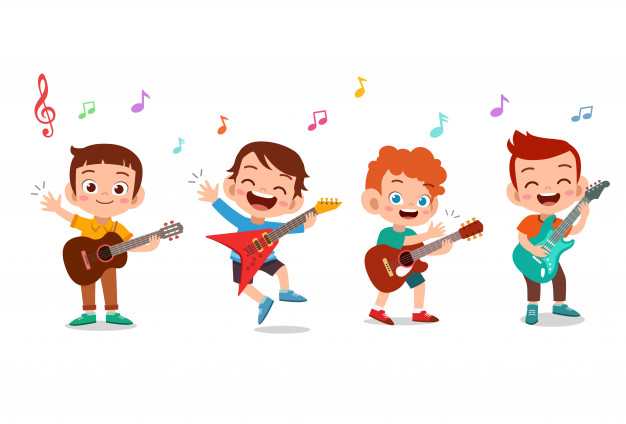 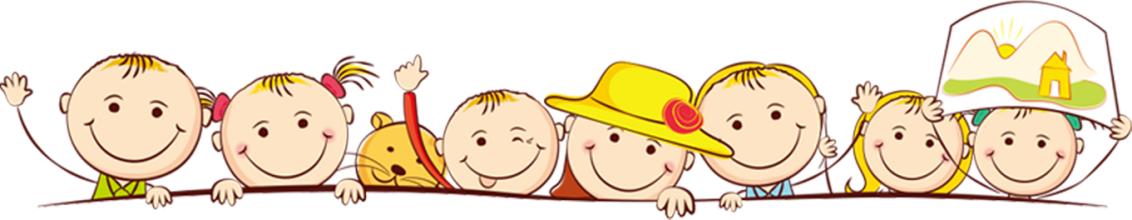 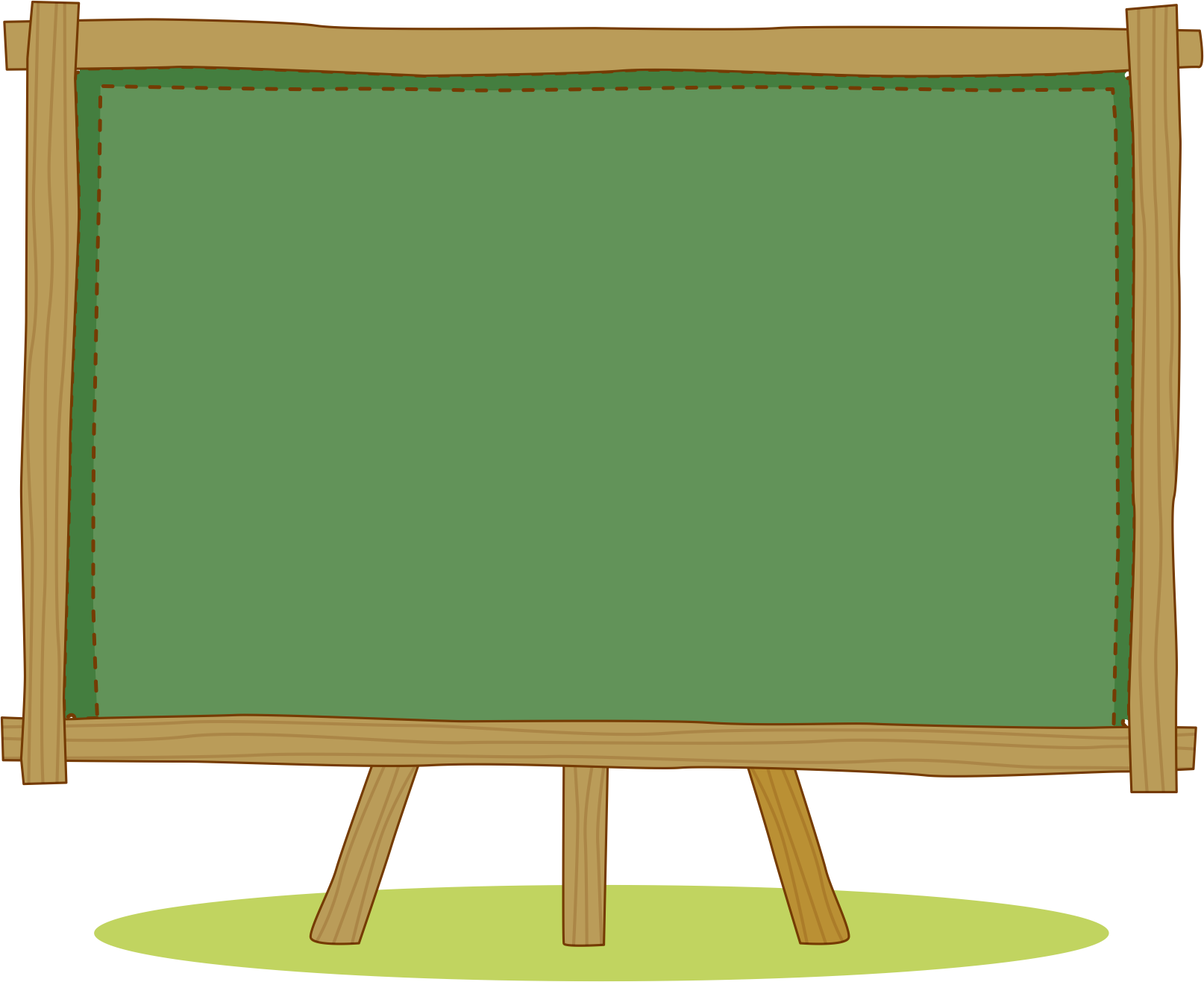 Thi kể chuyện trước lớp
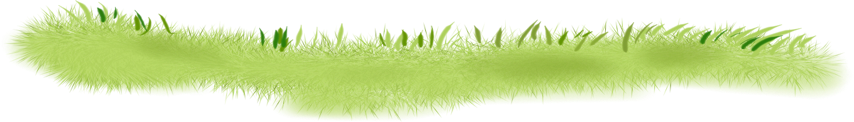 Nhìn tranh, kể lại toàn bộ câu chuyện
Kể đúng
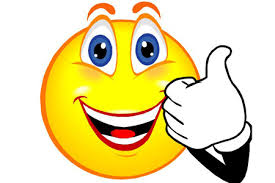 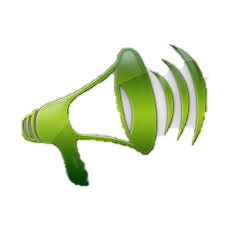 Kể to, rõ ràng
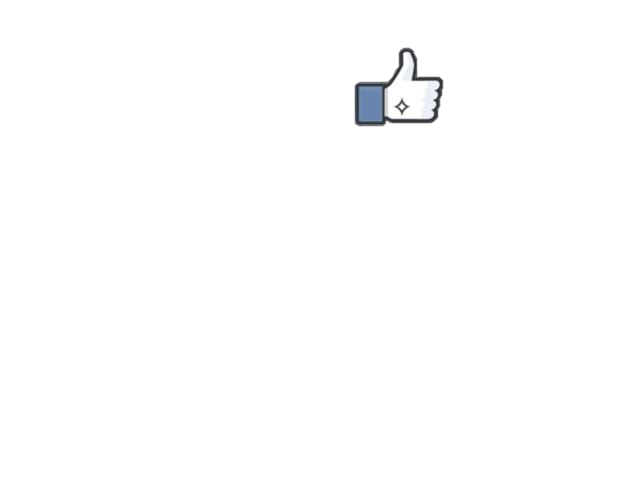 Kể hay
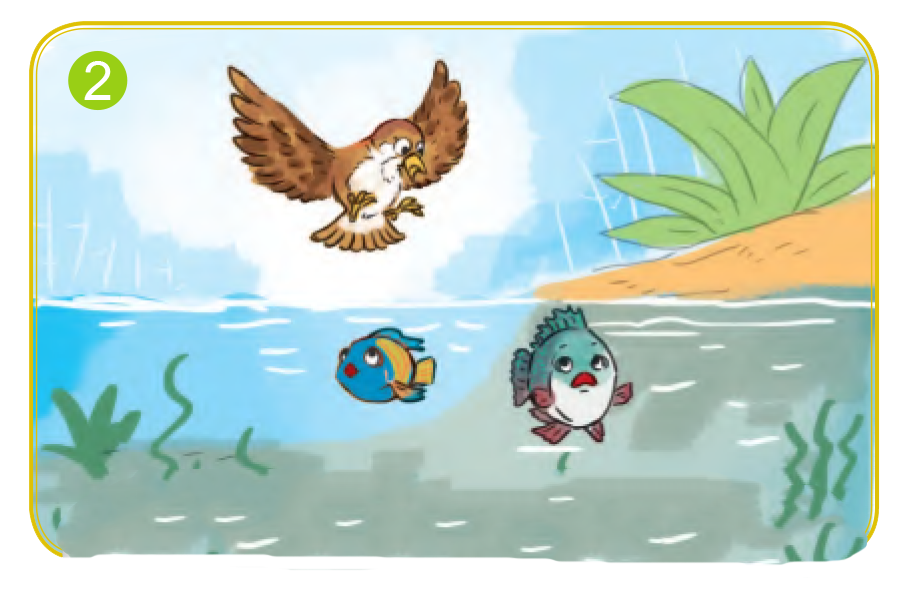 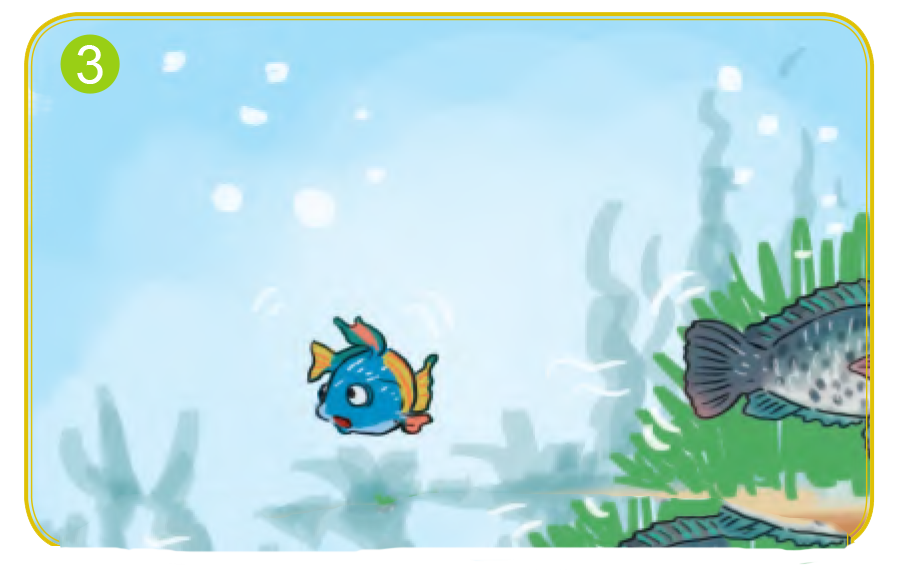 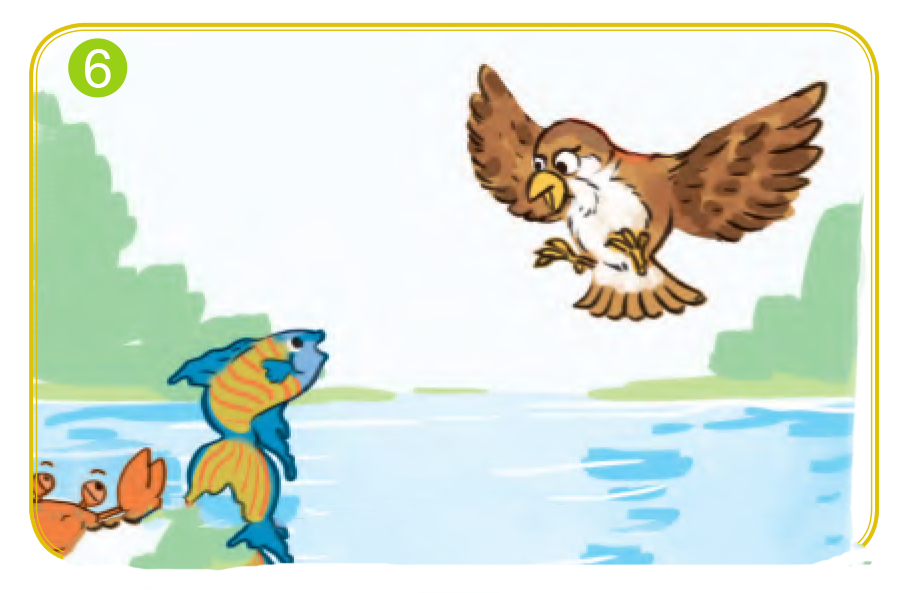 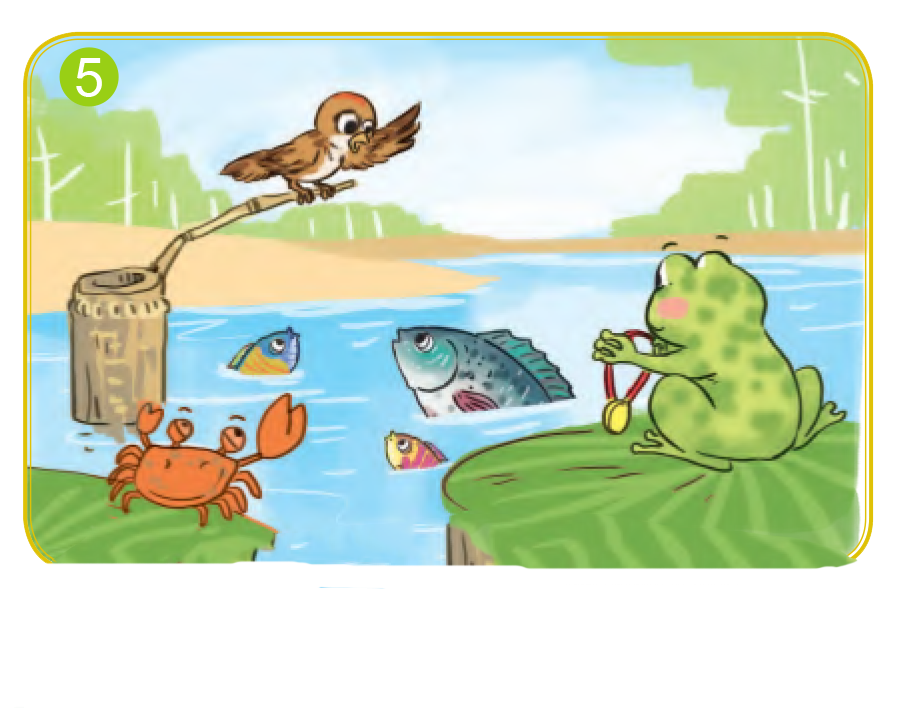 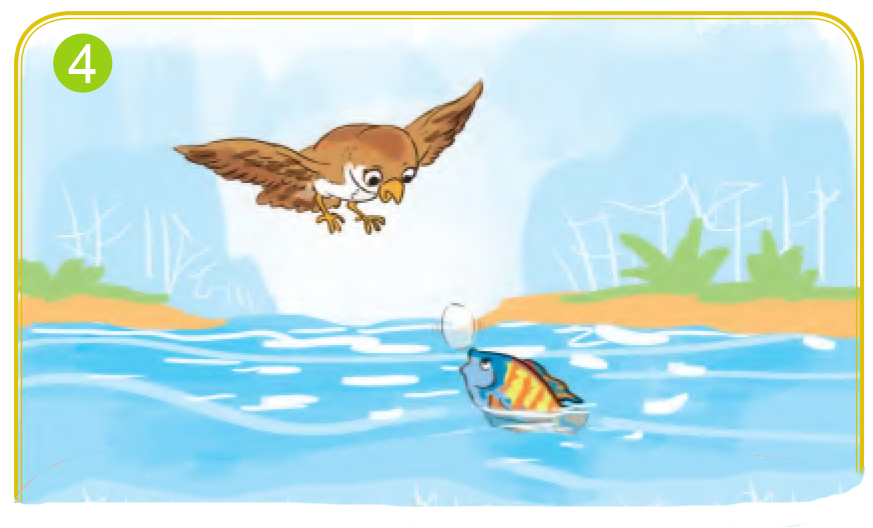